The Cain PrincipleHow do people respond to correction?
Genesis 4:6-7
So the Lord said to Cain, “Why are you angry? And why has your countenance fallen? 7 If you do well, will you not be accepted? And if you do not do well, sin lies at the door. And its desire is for you, but you should rule over it.”
Hebrews 11:4
By faith Abel offered to God a more excellent sacrifice than Cain, through which he obtained witness that he was righteous, God testifying of his gifts; and through it he being dead still speaks.
From the Mouth of Jesus…
Matthew 23:35
…the blood of righteous Abel
So what made Abel righteous?  

By comparison, what made Cain unrighteous?
Genesis 4:3-4
And in the process of time it came to pass that Cain brought an offering of the fruit of the ground to the Lord.

Abel also brought of the firstborn of his flock and of their fat.
Genesis 4:4-5
And the Lord respected Abel and his offering, 5 but He did not respect Cain and his offering.
Why did the LORD respect only one sacrifice?
Was information given that we are not privy to?
Genesis 4:5
And Cain was very angry, and his countenance fell.
So what was Cain’s reaction to being rejected by the LORD?
The Cain Principle
We will all face times where….
We have to correct someone, or
We will be corrected
How do people respond to correction?  

If Cain had handled things differently, he could have been counted as righteous as well!
Correction
Is a natural part of Christianity!
Is a natural part of marriage!
Is a natural part of parenthood!
Is a natural part of employment!
Is a natural part of life!
2 Timothy 3:16-17
All Scripture is given by inspiration of God, and is profitable for doctrine, for reproof, for correction, for instruction in righteousness, 17 that the man of God may be complete, thoroughly equipped for every good work.
The Cain Principle
When faced with correction, people can react in a variety of ways.
Anger
Blame
Deflection
Embarrassment
Ignore
Lie
Pout
Whine
Justify
Accept
Oftentimes, there is a combination of reactions, and a desire to find allies!
From the Kansas City Chiefs
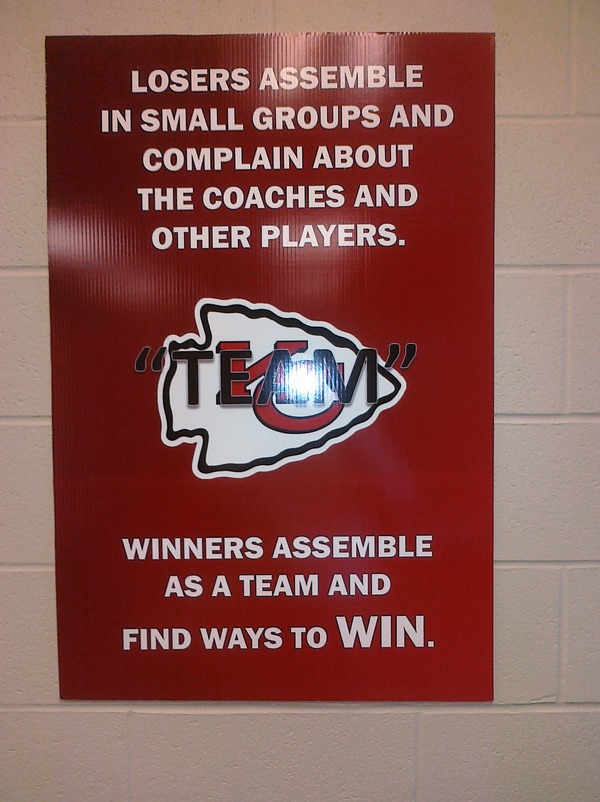 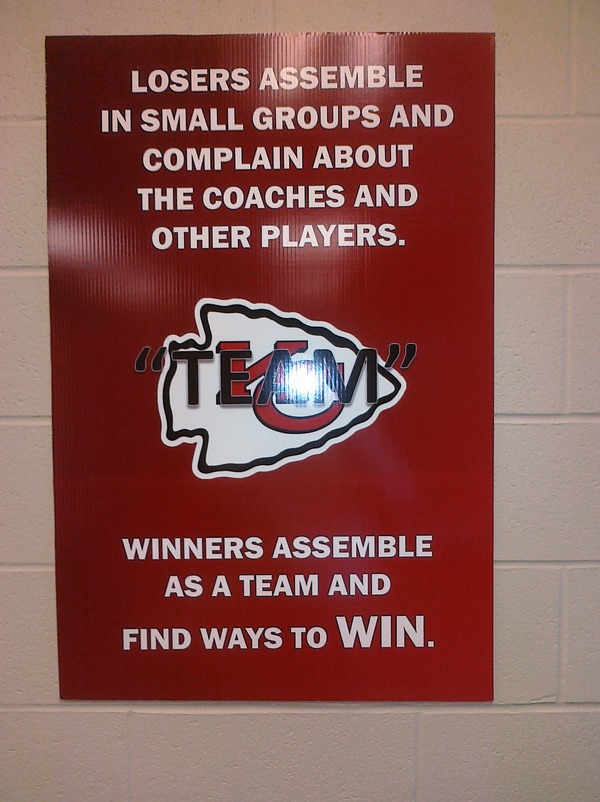 The Cain Principle
So how did Cain react to the fact that his sacrifice was not accepted while his brother Abel’s was?
Genesis 4:5-6
And Cain was very angry, and his countenance fell. 6 So the Lord said to Cain, “Why are you angry? And why has your countenance fallen?
Genesis 4:7
If you do well, will you not be accepted? And if you do not do well, sin lies at the door. And its desire is for you, but you should rule over it.”
Did you ever realize that Cain was given the opportunity to fix his mistake?  

GOD WANTED CAIN TO DO WHAT WAS RIGHT!
Genesis 4:8
Now Cain talked with Abel his brother; and it came to pass, when they were in the field, that Cain rose up against Abel his brother and killed him.
Anger
Genesis 4:9
Then the Lord said to Cain, “Where is Abel your brother?”  He said, “I do not know. Am I my brother’s keeper?”
Anger
Lie
Genesis 4:13-14
And Cain said to the Lord, “My punishment is greater than I can bear! 14 Surely You have driven me out this day from the face of the ground; I shall be hidden from Your face; I shall be a fugitive and a vagabond on the earth, and it will happen that anyone who finds me will kill me.”
Anger
Deflect
Lie
Whine
The Cain Principle
When we face correction, it is important to consider a few things:

Who is doing the correcting?
What is the source of correction?
What is our reaction to the correction?
1 John 1:9
If we confess our sins, He is faithful and just to forgive us our sins and to cleanse us from all unrighteousness.
A Biblical Comparison
SIMON PETER – GALATIANS 2:11-16
How did Peter respond to this correction?  Did he become angry and hateful to Paul?  Was their relationship ruined beyond repair?
Did the Church suffer because of this event?
2 Peter 3:15-17
…and consider that the longsuffering of our Lord is salvation—as also our beloved brother Paul, according to the wisdom given to him, has written to you, 16 as also in all his epistles, speaking in them of these things, in which are some things hard to understand, which untaught and unstable people twist to their own destruction, as they do also the rest of the Scriptures.
Conclusion
We all have to either hand out or accept correction as a part of life.
How do we handle correction?
When given a chance to fix our mistakes, do we take advantage?
How do we want to be remembered?
Conclusion
CAIN  

1 John 3:12
…not as Cain who was of the wicked one and murdered his brother.
ABEL  

Hebrews 11:4
By faith Abel offered to God a more excellent sacrifice than Cain